THEME 1. APPLIED LINGUISTICS AS A FIELD OF STUDY AND SECOND LANGUAGE ACQUISITION
An Introduction to Applied Linguistics
The study of second language acquisition: general considerations. The goal of SLA.
Definitions of basic concepts.
Connection of SLA with other disciplines.
The nature of language.
The nature of nonnative speaker knowledge
Video: https://delos.uoa.gr/opendelos/player?rid=8154fa33
Key terms: 
native language, 
target language, 
second language acquisition, foreign language learning, bilingualism, 
interlanguage, 
fossilisation, 
stabilization
What is Linguistics?
Linguistics is the scientific study of language. Linguists do work on specific languages, but their primary goal is to understand the nature of Language in general.
Linguistics is primarily concerned with the nature of language and communication. There are broadly three aspects to the study, including language form, language meaning, and language use in discursive and communicative contexts.
Linguistics deals with the study of particular languages, and the search for general properties common to all languages or large groups of languages.
Applied Linguistics:When did it all begin?
The term Applied Linguistics (AL) is an Anglo-American coinage.
It was founded first at the University of Edinburgh School of Applied Linguistics in 1956.
Then at the Center of Applied Linguistics in Washington D.C. in 1957.
Applied Linguistics: development
The British Association of Applied Linguistics (BAAL) was formally established in 1967, with the following aims: “the advancement of education by fostering and promoting, by any lawful charitable means, the study of language use, language acquisition and language teaching and the fostering of inter-disciplinary collaboration in this study” (BAAL, 1994). 
It was largely taken for granted in the 1960s and 1970s that applied linguistics was about language teaching.
What is Applied Linguistics?
Applied Linguistics entails using what we know about  language, about how it is used, and about how it is learned in order to solve some problem in the real world.
Applied Linguistics uses language-related research in a wide variety of fields (e.g. language acquisition, language teaching, literacy, gender studies, language policy, speech therapy, discourse analysis, censorship, workplace communication, media studies, translation, lexicography, forensic linguistics).
What is Applied Linguistics? (continued)
“AL is the utilisation of the knowledge about the nature of language achieved by linguistic research for the improvement of the efficiency of some practical task in which language is a central component.” (Corder, 1974, p. 24)
“Applied Linguistics is using what we know about (a) language, (b) how it is learned, and (c) how it is used, in order to achieve some purpose or solve some problem in the real world” (Schmitt & Celce-Murcia, 2002, p. 1).
What is Applied Linguistics? (continued)
“The focus of applied linguistics is on trying to resolve language-based problems that people encounter in the real world, whether they be learners, teachers, supervisors, academics, lawyers, service providers, those who need social services, test takers, policy developers, dictionary makers, translators, or a whole range of business clients.” (Grabe, 2002, p. 9).
Defining characteristics of Applied Linguistics
Autonomous, multidisciplinary and problem solving: uses and draws on theory from other related fields concerned with language and generates its own theory  in order to find solutions to language related problems and issues in the real world.
Practical concerns have an important role in shaping the questions that AL will address.
Language related problems concern learners, teachers, academics, lawyers, translators, test takers, service providers, etc.
What problems are related to language?
Problems related to:
language learning and acquisition,
language teaching,
literacy,
language contact (language & culture),
language policy and planning,
language assessment,
language use,
language and technology,
translation and interpretation,
 language pathology.
What is the relationship between AL and other language related disciplines?
Applied linguistics occupies an intermediary, mediating position between language related disciplines (linguistics, psycholinguistics and sociolinguistics) and professional practice.
It uses theories/principles from language related disciplines in order to understand language related issues and to solve language related problems. The choice of which disciplines are involved in applied linguistics matters depends on the circumstances.
Theoretical, Interdisciplinary and Applied Linguistics
2.The Study of Second Language Acquisition: general considerations
What is the study of second language acquisition?
 
SLA investigates the acquisition of a language acquired after the learner’s mother tongue.

SLA draws from, the following areas:  linguistics, psychology, psycholinguistics, sociology, sociolinguistics, discourse analysis, conversation analysis, and education.
History:The systematic study of L2 acquisition starts in the 1960s in the works of Chomsky (1959) who investigated language learning as a cognitive enterprise.
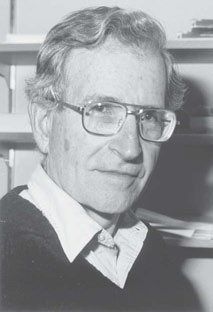 Noam Chomsky (b. Philadelphia), 1928–present 

Linguistics  Professor Emeritus at the Massachusetts Institute of Technology, 
Noam Chomsky has had a revolutionary impact on the field of linguistics. 
the founder of modern linguistics, Noam Chomsky is one of the most cited scholars in modern history. 
Chomsky has not only transformed the field of linguistics, his work has influenced fields such as cognitive science, philosophy, psychology, computer science, mathematics, childhood education, and anthropology.
Areas of SLA interest:
individual differences in learning outcomes
trajectory of development in an L2
variability in L2 systems
L1 transfer
role of input and interaction
cognitive and social processes involved in L2 learning
Goals of SLA:
1. description and explanation of how people acquire a second language, viewed as separate and distinct from the first language;
2. study of bi/multilingualism - bilingual acquisition from birth; multicompetence (Cook,1991) - L1 and the L2 should not be treated as separate linguistic systems but as intertwined;
Goals of SLA (continued)
3. ontogeny of the human language capacity - explanation of the special human capacity for language;
4. provide guidance about how second languages can be most effectively taught - for language instruction to be effective, it must take account of how learners acquire a language.
Definitions
Native language (NL): first language a child learns; also known as the primary language, the mother tongue, or the L1 (first language). 
Target language (TL): language being learned.
Second language acquisition: name of the discipline and process of learning another language both in instructional and “natural” settings.
Foreign language vs second language
learning
What is ‘acquisition’?
Acquisition refers to the incidental process where learners ‘pick up’ a language without making any conscious effort to master it; 
Learning involves intentional effort to study and learn a language.
(Krashen, 1981)
Time to think…
Consider your own language learning experience. Was it second language learning or foreign language learning, or both? 
Were they different experiences? In what ways? Consider differences and similarities in areas of pronunciation, grammar, and vocabulary. Is it easier to learn pronunciation in a second or a foreign language environment? 
What about grammar or vocabulary?
Connection of SLA with other disciplines
SLA - interdisciplinary field. 
language pedagogy - those who are interested in language teaching may want to know how second languages are learned best.
But it is not the major reason scholars in the field of SLA conduct their research. SLA is NOT about language pedagogy!
Connection with Linguistics
The study of how second languages are learned is part of the broader study of language and language behavior. 
SLA aims at the study of the nature of the human mind. 
a major goal of SLA research is the determination of linguistic constraints on the formation of second language grammars.
Connection with Language Pedagogy
Most FL teacher education programmes require course work in SLA. 
Why? 
To develop methodologies based on an understanding of how language learning does and does not take place.
Connection with Cross-cultural communication
In interactions with speakers of another language/culture, we have expectations and form stereotypes. 
We make judgments about individuals based on their language. 
Stereotypes of people from other cultures (e.g., rudeness, unassertiveness) are based on patterns of nonnative speech. 
These judgments are often not justified, because they reflect speakers’ knowledge of the FL and not their personality.
Language policy and language planning
Many issues of language policy are dependent on a knowledge of how second languages are learned. 
National language programs often involve decision-making that is dependent on 
(a) information about second language learning, 
(b) the kinds of instruction that can be brought to bear on issues of acquisition, and 
(c) the realities and expectations one can have of such programs.
Think …
1. What is your motivation for studying SLA? How do you think a knowledge of SLA will help you?
2. How would you describe the relationship between SLA and language pedagogy? Do you have to know something about SLA to teach well? Do you have to know something about teaching to understand SLA?
The Nature of Language
How can we characterize the knowledge that humans have of language?
Aspects of language 
1. Sound Systems - entails knowing what sounds are possible and what sounds are not possible in the language.
2. Syntax
Syntax - knowledge we have of the order of elements in a sentence.
Kinds of grammars:
(a) prescriptive grammar- rules taught in school
(b) descriptive grammar - describe languages as they are used
Which of these sentences are possible and ungrammatical?
(1–5) The big book is on the brown table.
(1–6) The woman whom I met yesterday is reading the same book that I read last night.

(1–7) *The book big brown table the on is.
(1–8) *Canceling what’s but general how then the two actually.

(1–9) Have him to call me back.
(1–10) That’s the man that I am taller than.
3.Morphology and the Lexicon
The study of morphology is the study of word formation. 
Morpheme - minimal unit of meaning.
Classes of morphemes: bound and free. 
We also know what words can go with other words:
e.g. Mt. Everest is a high mountain.
but not *The Empire State Building is a high building (tall).
4.Semantics
Semantics – the study of meaning. 
This does not correspond to grammaticality, because many ungrammatical sentences are meaningful:
(1–18) *That woman beautiful is my mother.
(1–19) *I’ll happy if I can get your paper.
5. Pragmatics
Pragmatics - the way in which we use language in context.
The Nature of Nonnative Speaker Knowledge
Interlanguage (IL) - language system created by learners. 
It is composed of elements from the NL and the TL and other elements which do not have their origin in either the NL or the TL. 
Learners themselves impose structure on the available linguistic data and formulate an internalized system (IL).
What is the nature of the IL system, how does it come to be, and why does it generally fail to be the same as a system underlying native speaker knowledge?
Why are learners exposed to something (often many times) but still remain unable to reproduce it in a way that matches that of native speakers?
Fossilization
Fossilization - cessation of learning. 
The Random House Dictionary of the English Language defines fossilization: 
“to become permanently established in the interlanguage of a second language learner in a form that is deviant from the target-language norm and that continues to appear in performance regardless of further exposure to the target language.”
Stabilization
Because of the difficulty in determining when learning has ceased, one frequently refers to stabilization of linguistic forms, rather than fossilization or cessation of learning. 
In SLA, one often notes that IL plateaus are far from the TL norms. 
fossilized or stabilized ILs exist, no matter what learners do. 
explanation of permanent or temporary learning plateaus is lacking at present.
Conclusion
SLA as an interdisciplinary discipline: linguistics, language pedagogy, education, psychology etc. 

Purposes: findings from SLA research are used to inform the practices and decisions made by language teachers and educational policymakers.
Time to Think …
1. In what ways is your knowledge of a second language similar or different from your L1 knowledge?
2. The following sentences were produced by native speakers of Arabic:
a. I bought a couple of towel.
b. There is many kind of way you make baklawa.
c. There are about one and half-million inhabitant in Jeddah.
Which linguistic items (and arrangements of items) do you think come from the target language, which come from the native language, and which are autonomous? As a way to begin, think about whether learners of English of languages other than Arabic are likely to utter similar sentences.